Дечији ђурђевдански каневал
Љиљана Пантовић
ОШ,, Драгиша Луковић- Шпанац”
Белошевац, Крагујевац
МОТИВАЦИЈА: На основу позива и објаве Г Т О Крагујевац  ученици, учитељице и родитељи ученика припремали су се за да узму учешће на Дечијем ђурђевданском карневалу. Ученици ће имати могућности да искажу своје посебне склоности и интересовања, што је  интегрални део васпитно-образовног процеса.
Општи циљ:Припрема за Дечији ђурђевдански карневал. Стицање знања о значају представљања свог завичаја. Проширивање знања о значају медија  као саставног дела живота и образовања. Да ученици схвате кроз разноврсне активности у амбијенталном окружењу колико је важно чувати здравље.
Тематски дан: Л И К О В Н А    Р А Д И О Н И Ц А
https://youtu.be/V1m7FBO5Bu0
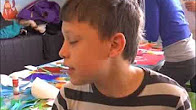 САДРЖАЈ ТЕМАТСКОГ ДАНА
Организован одлазак ученика у ТПЦ Плаза.
Читање и анализа песме ,, Трешња у цвету”.
Давање објашњења ученицима о поступку израде маски и пратеће опреме за Индијанце.
Израда маски.
Гледање представе.
Организован повратак у школу.
Читање, анализа и рецитовање песме ,,Трешња у цвету“, Милована Данојлића. 
      Ученици су затим рецитовали песме о пролећу.
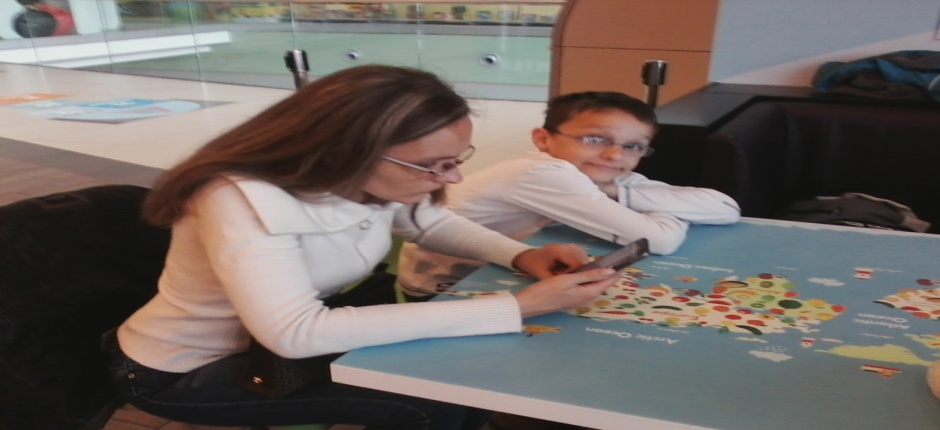 Објашњавам ученицима о  значају Дечијег ђурђевданског карневала. Заједно са ученицима разговарам о омиљеним цртаним јунацима. Објашњавам ученицима да ће уз моју и помоћ аниматора правити оружје и пратећу опрему за Индијанце.
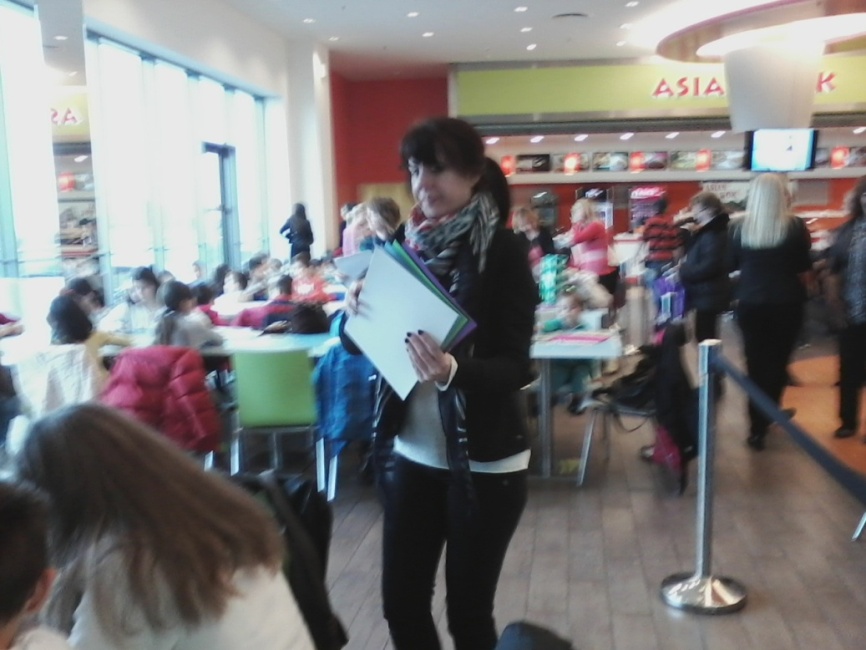 Израда маски и пратеће опреме за индијанце
ДЕЧИЈИ ЂУРЂЕВДАНСКИКАРНЕВАЛ ПОВОДОМ ДАНА ГРАДА
https://youtu.be/uNVn28CliiA
Извођење  кореографије
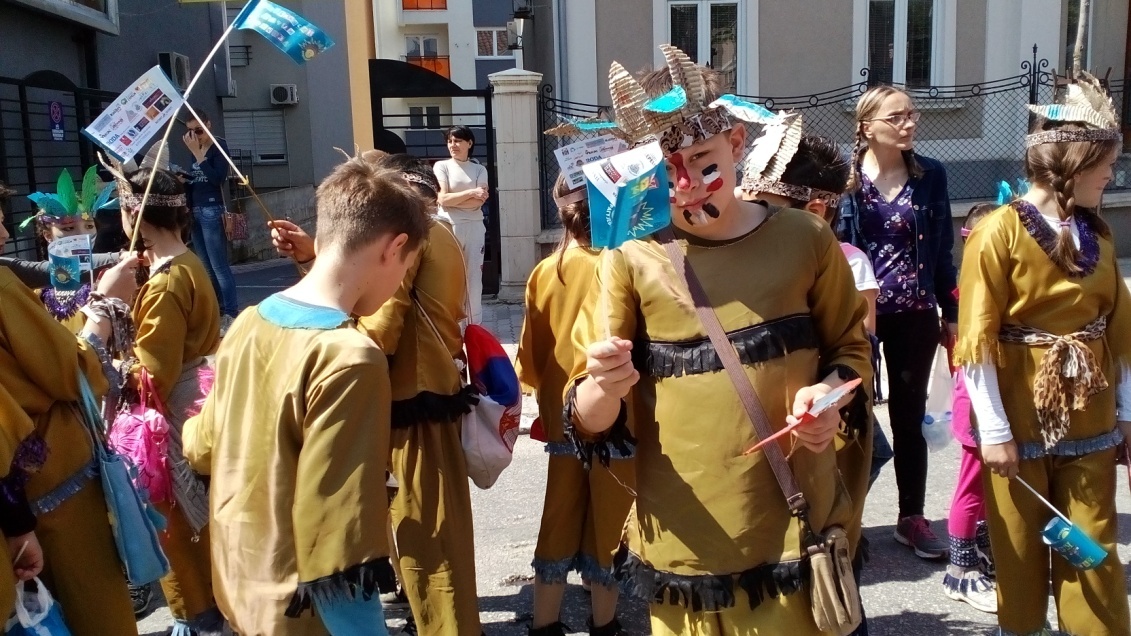 Ђурђевданска шетња
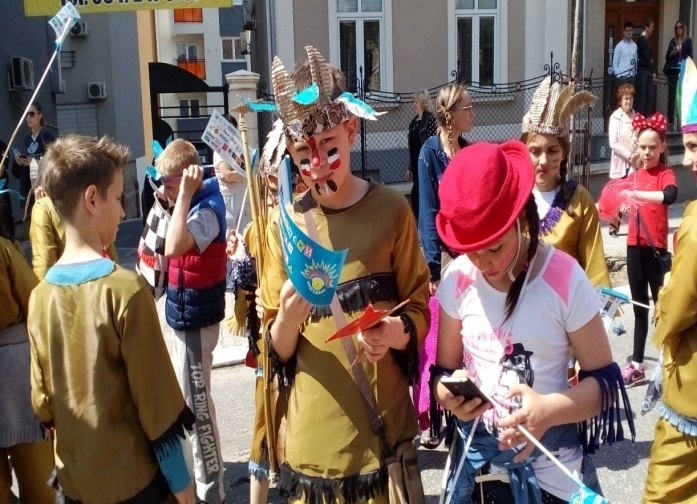 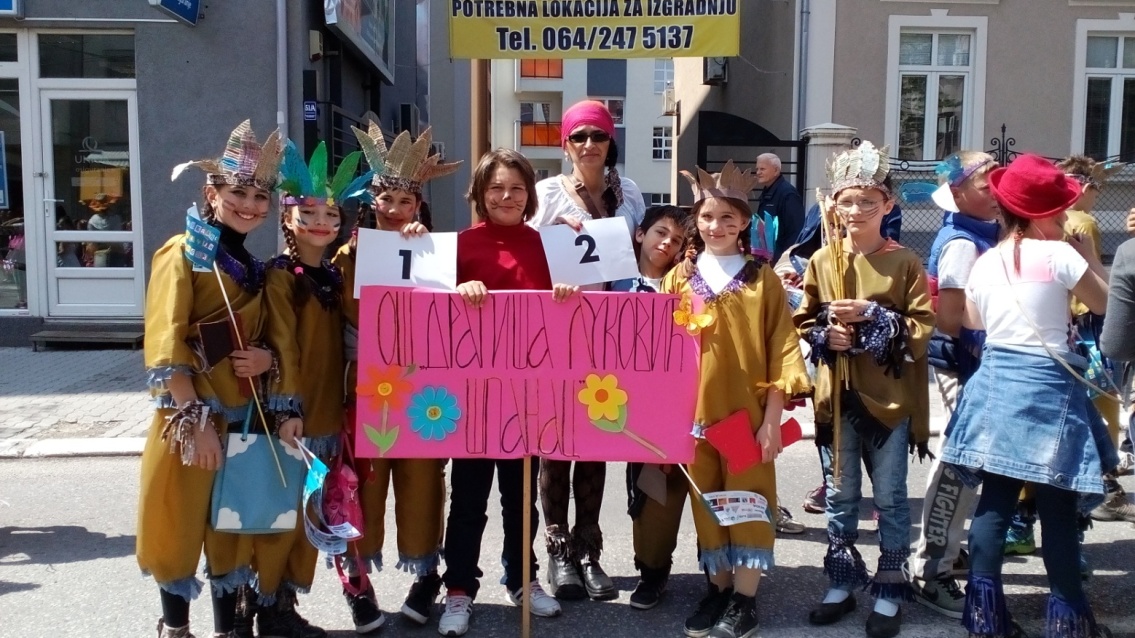 Изјава за медије.
Видeо запис кореографије
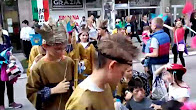 https://youtu.be/T3lWZzXtEyc
https://youtu.be/pQHp3-PIZaY
Тематски дан:ЧУВАЈМО ЗДРАВЉЕСАДРЖАЈ ТЕМАТСКОГ ДАНА
1.корак                                                                                                         
Упознавање са садржајем тематског дана.      
2.корак
Организован одлазак  Градским превозом  у ТПЦ ,,Плаза“.
3.корак                                                                                                          
Освајање стазе на стени.
4.корак         
Гледање филма ,,Књига о џунгли “.
5.корак
Одлазак у парк код Соколане.
6.корак
Усмено изражавање о гледаном филму.
7.корак
Израчунавање запремине квадра и коцке.
8.корак
Објашњавам ученицима о  настанку и развоју крагујевачког насеља Стара радничка колонија и граду Крагујевцу.
9.корак
Елементарне игре лоптом по избору ученика на теренима у  парку.
10. корак
Шетња кроз град  уз објашњење –Милошевог венца.
11.корак
Освајање стене
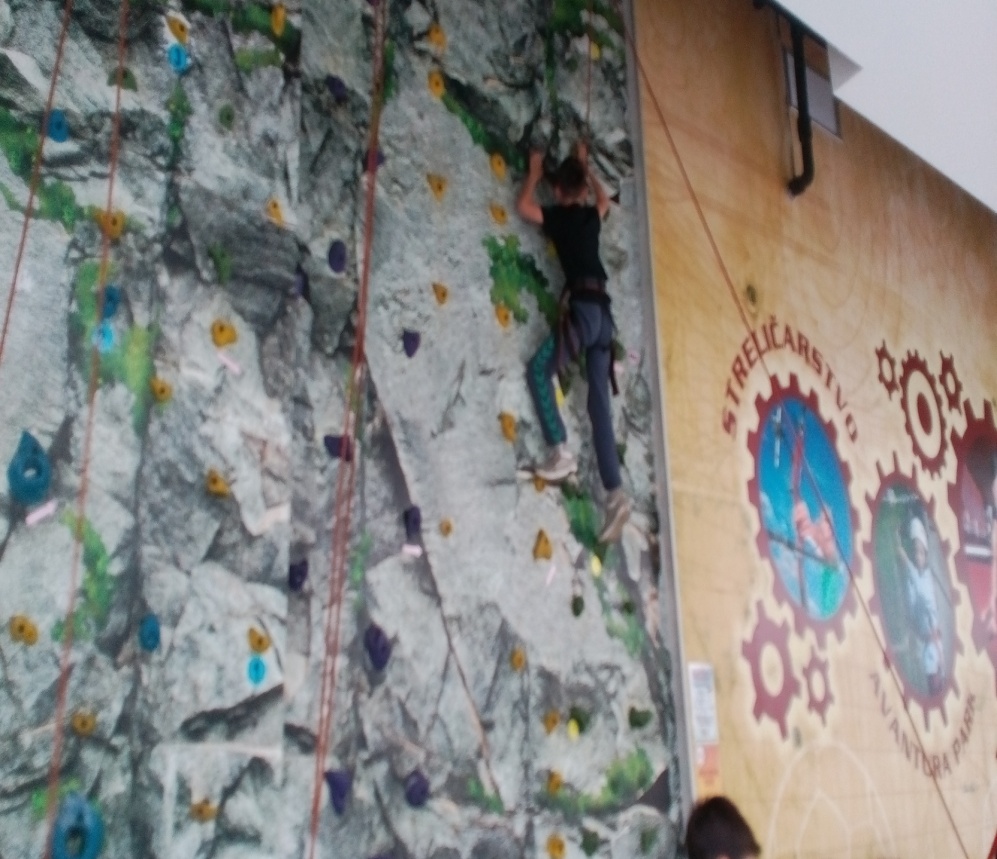 Гледање филма ,, Књига о џунгли”
Запремина квадра и коцке на отвореном.
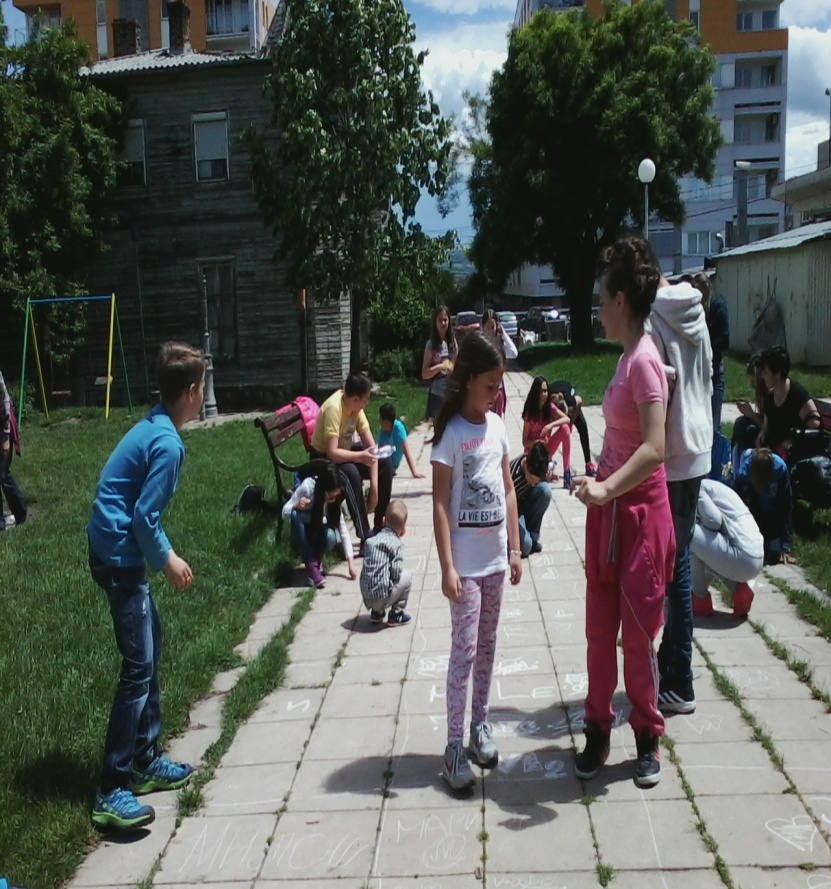 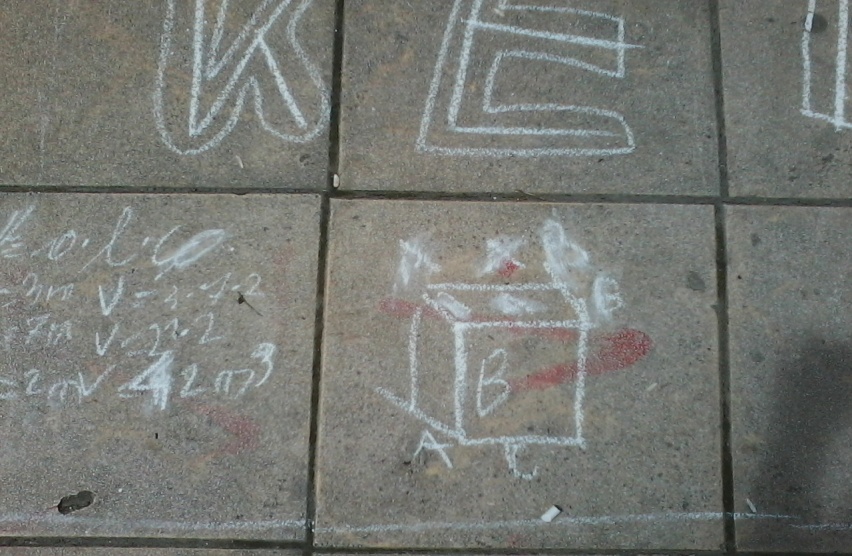 Разгледање знаменитости Милошевог венца.
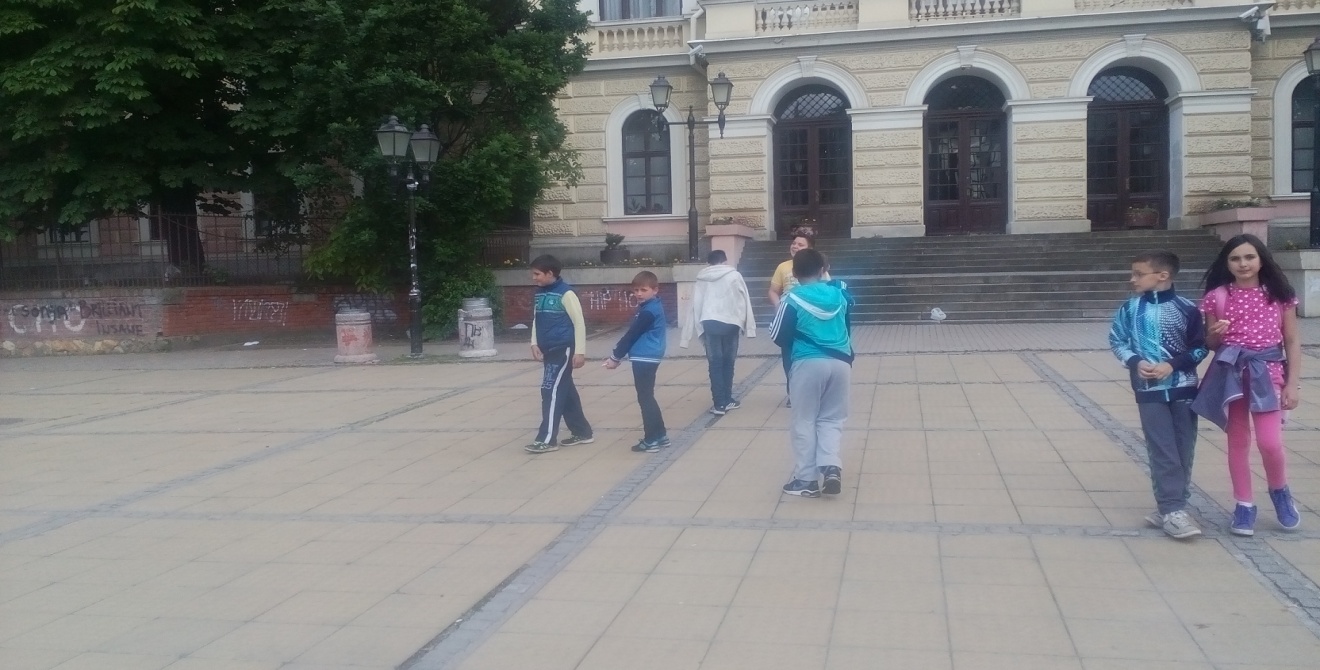 Учешће на приредби поводом Дана школе.
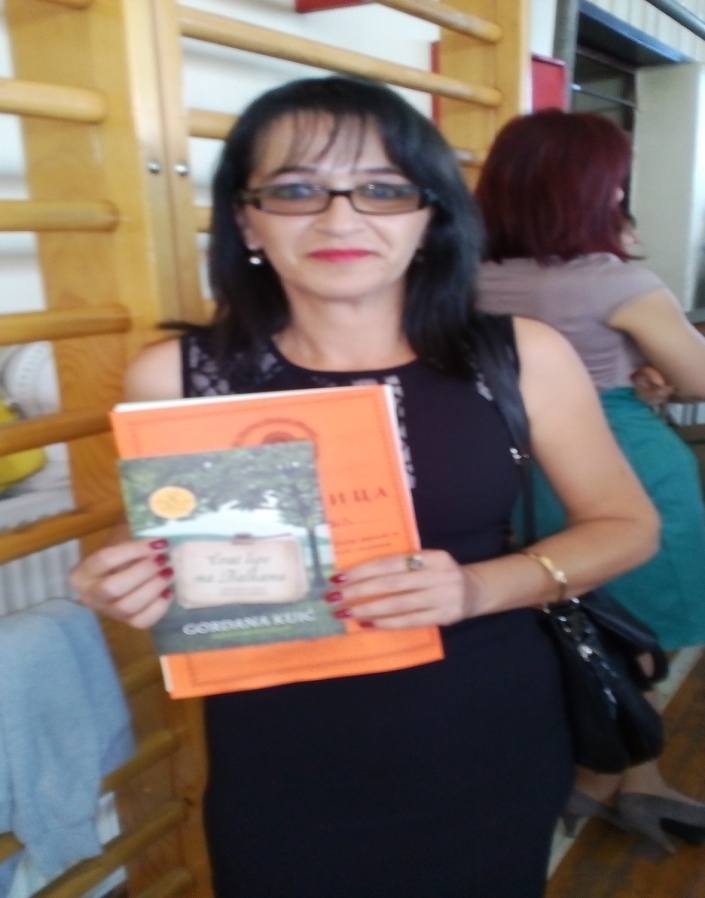 Љиљана Пантовић

контакт:
ljiljanapantovicuciteljica@gmail.com